Modelling Dispositions
Alex Carruth
Durham Emergence Project
Durham University
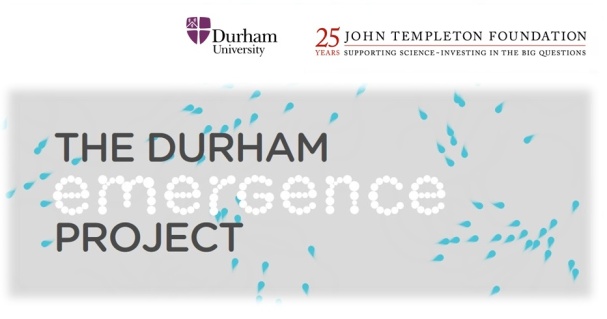 Dispositions
(or Capacities, Tendencies, Causal Powers…)
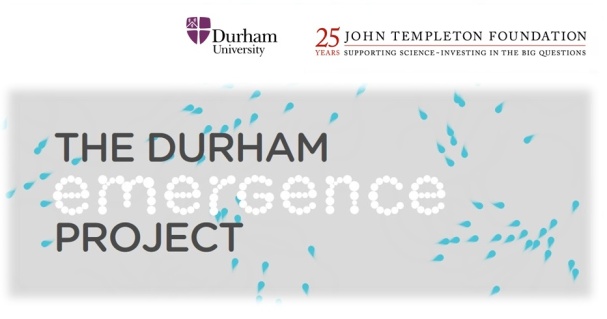 Dispositions
(or Capacities, Tendencies, Causal Powers…)
The features/properties in virtue of which things engage in particular causal interactions
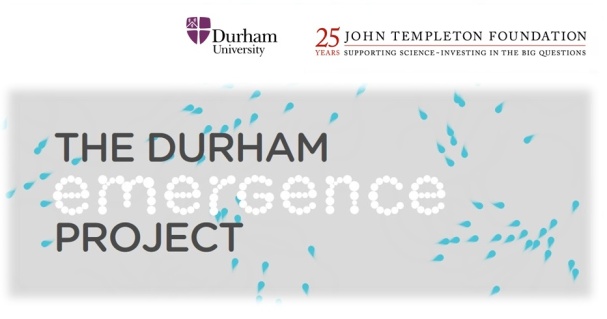 Dispositions
(or Capacities, Tendencies, Causal Powers…)
The features/properties in virtue of which things engage in particular causal interactions
Canonical examples:
Fragility, Solubility
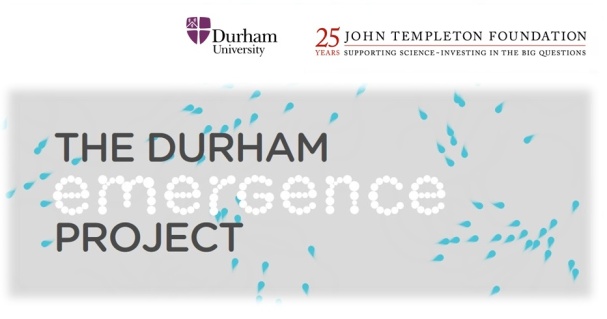 Dispositions
(or Capacities, Tendencies, Causal Powers…)
The features/properties in virtue of which things engage in particular causal interactions
Canonical examples:
Fragility, Solubility
But also:
Mass, Charge
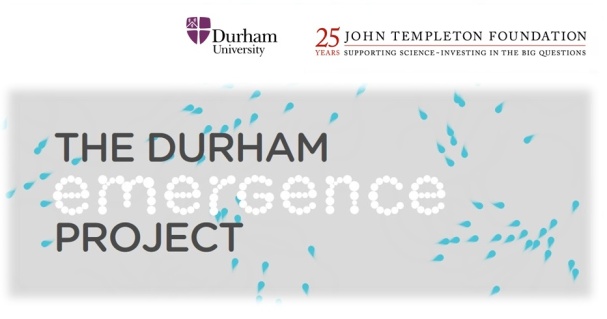 The Conditional Analysis (CA)
Traditionally dominant account of dispositions
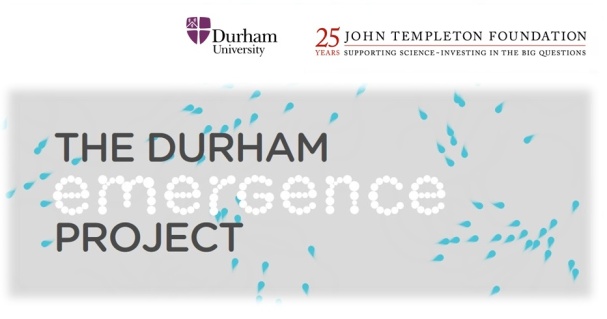 The Conditional Analysis (CA)
Traditionally dominant account of dispositions
An object O has a disposition D just in case:
If S occurs then O will M
where 'S' is some 'stimulus' and 'M' some 'manifestation‘
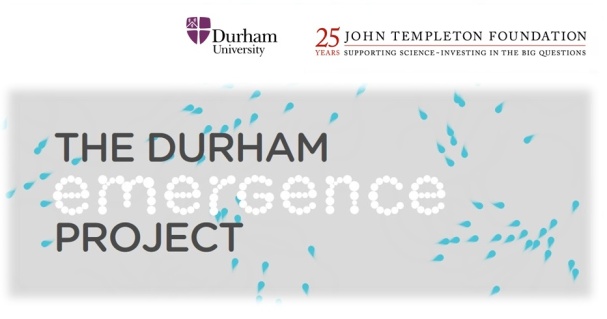 The Conditional Analysis (CA)
Traditionally dominant account of dispositions
An object O has a disposition D just in case:
If S occurs then O will M
where 'S' is some 'stimulus' and 'M' some 'manifestation‘
E.g. If the vase is struck, then it will break
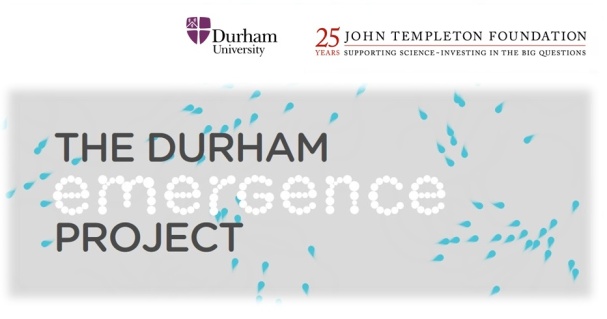 The Conditional Analysis (CA)
Traditionally dominant account of dispositions
An object O has a disposition D just in case:
If S occurs then O will M
where 'S' is some 'stimulus' and 'M' some 'manifestation‘
E.g. If the vase is struck, then it will break
Relationally capture a disposition’s nature:
 D(s,m)
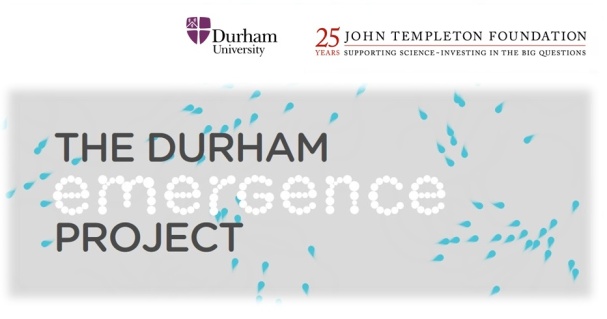 Single- vs. Multi-track Dispositions
Debate over the number and variety of manifestations associated with a single disposition
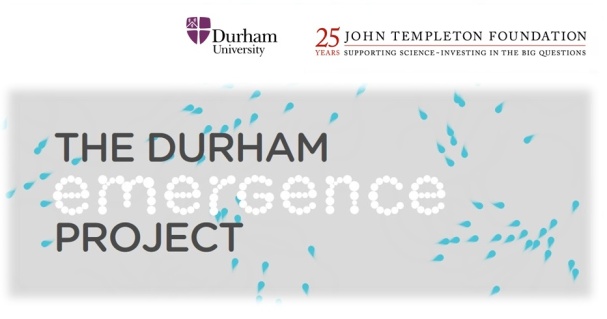 Single- vs. Multi-track Dispositions
Debate over the number and variety of manifestations associated with a single disposition
Quantitative multi-tracking vs. Qualitative multi-tracking
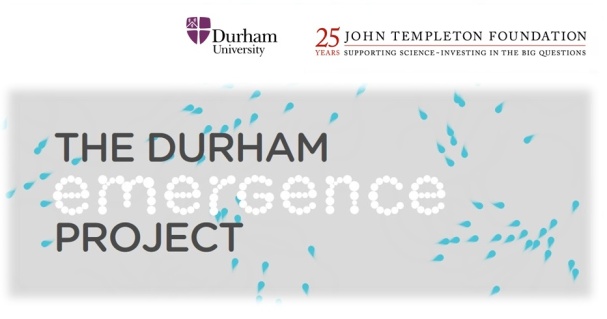 Single- vs. Multi-track Dispositions
Debate over the number and variety of manifestations associated with a single disposition
Quantitative multi-tracking vs. Qualitative multi-tracking
If multi-tracking is right, the simple way that the CA models dispositions cannot be correct
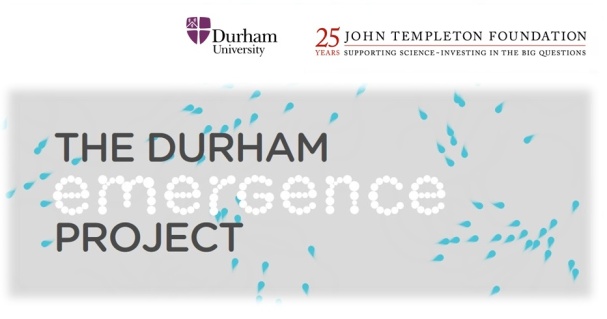 Single- vs. Multi-track Dispositions
Debate over the number and variety of manifestations associated with a single disposition
Quantitative multi-tracking vs. Qualitative multi-tracking
If multi-tracking is right, the simple way that the CA models dispositions cannot be correct
Going to be more complex
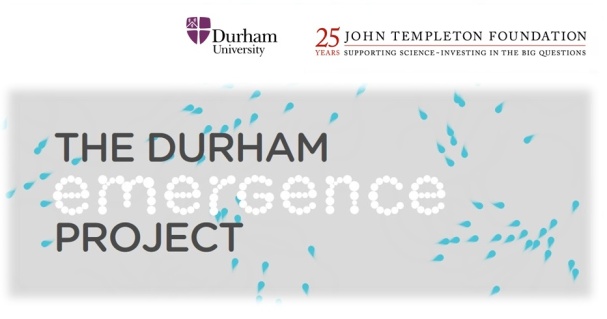 How dispositions operate
CA assumes a ‘stimulus’ based account of how dispositions operate
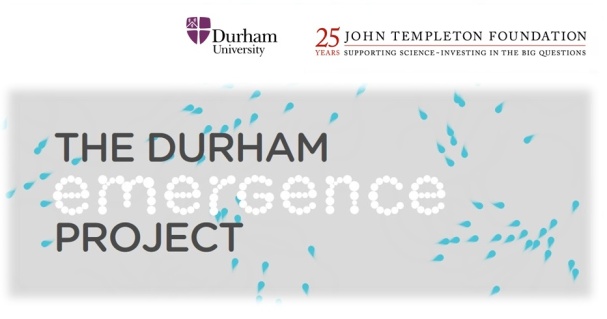 How dispositions operate
CA assumes a ‘stimulus’ based account of how dispositions operate
Alternative account: mutual manifestation
Dispositions ‘work together’
No distinction possible between the ‘active’ disposition and the mere ‘stimulus’
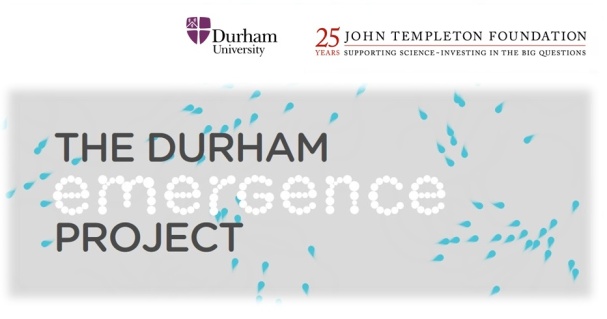 How dispositions operate
CA assumes a ‘stimulus’ based account of how dispositions operate
Alternative account: mutual manifestation
Dispositions ‘work together’
No distinction possible between the ‘active’ disposition and the mere ‘stimulus’
Non-reductive, unlike CA
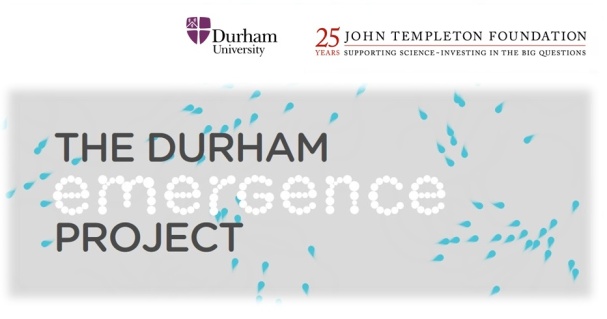 How dispositions operate
CA assumes a ‘stimulus’ based account of how dispositions operate
Alternative account: mutual manifestation
Dispositions ‘work together’
No distinction possible between the ‘active’ disposition and the mere ‘stimulus’
Non-reductive, unlike CA
Possibly holistic
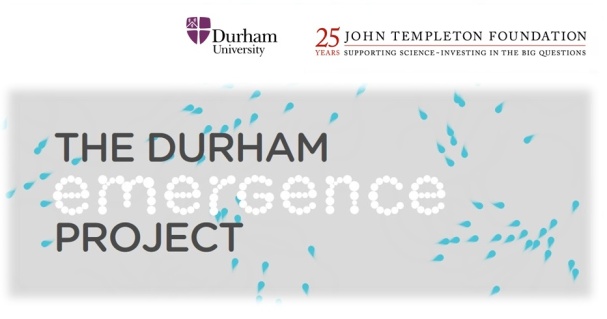 Four accounts of dispositions
Single-track, stimulus-manifestation (the CA)
D(s,m)
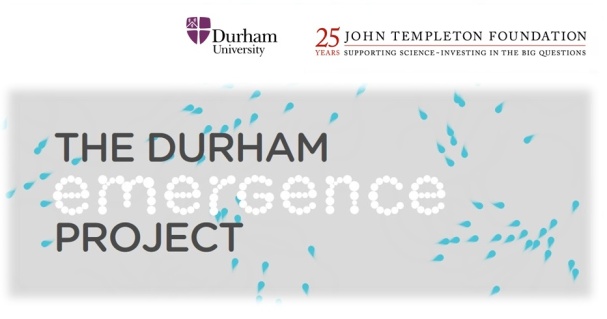 Four accounts of dispositions
Single-track, stimulus-manifestation (the CA)
D(s,m)
Multi-track, stimulus-manifestation
D{(s1,m1), (s2,m2),…,(sn,mn)}
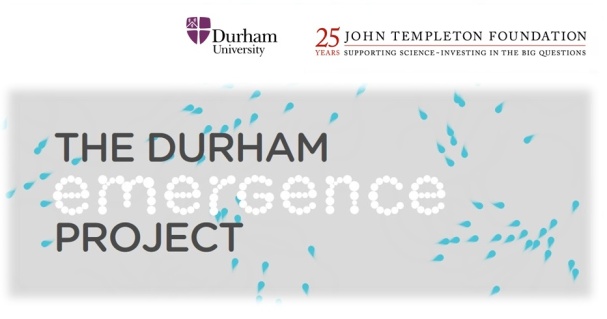 Four accounts of dispositions
Single-track, stimulus-manifestation (the CA)
D(s,m)
Multi-track, stimulus-manifestation
D{(s1,m1), (s2,m2),…,(sn,mn)}
Single-track, mutual-manifestation
D1(D2,m1)
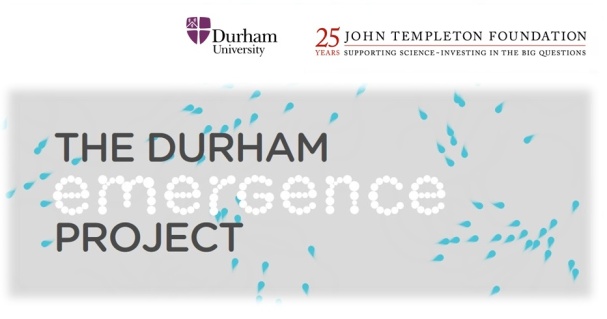 Four accounts of dispositions
Single-track, stimulus-manifestation (the CA)
D(s,m)
Multi-track, stimulus-manifestation
D{(s1,m1), (s2,m2),…,(sn,mn)}
Single-track, mutual-manifestation
D1(D2,m1)
Multi-track, mutual-manifestation
D1{(D2,m1),(D3,m2),...,(Dn,mn)}
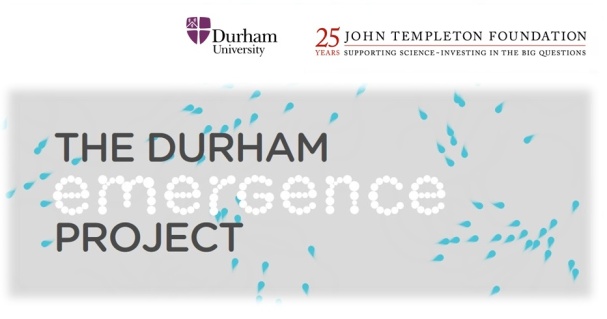 How to react?
Monism?
if so, which account?
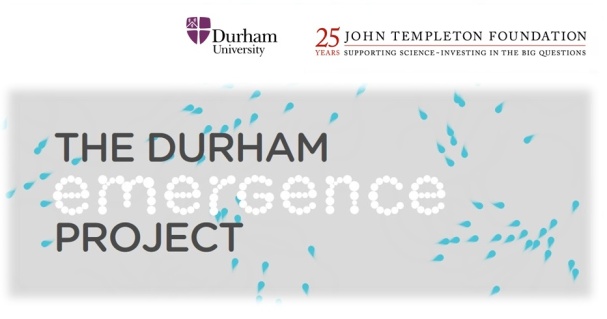 How to react?
Monism?
if so, which account?
Pluralism? 
greater cost/complexity?
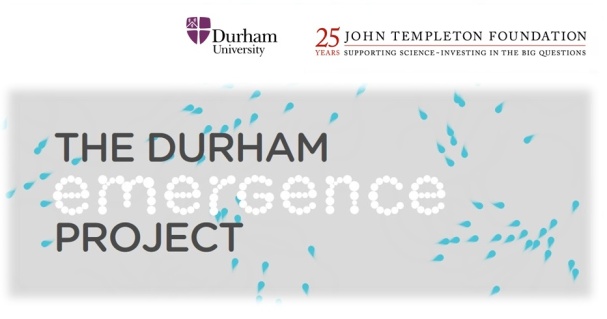 How to react?
Monism?
if so, which account?
Pluralism? 
greater cost/complexity?
Pragmatism? 
different responses for different tasks/contexts
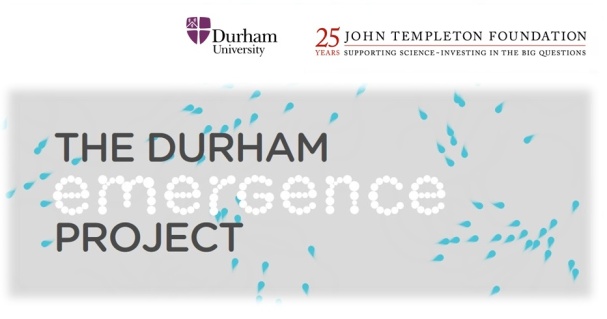 Thanks!
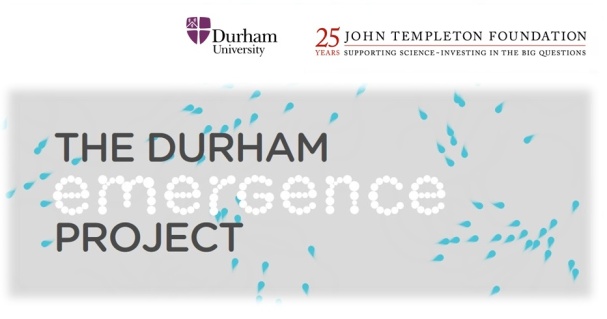